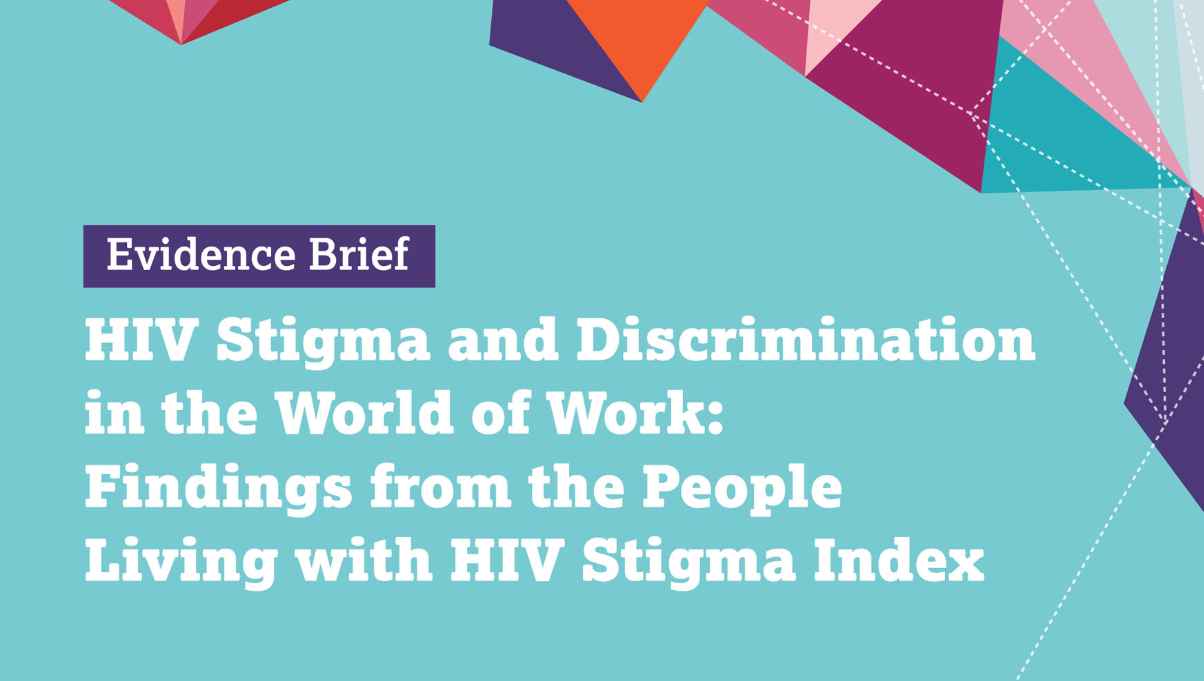 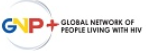 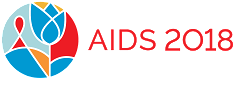 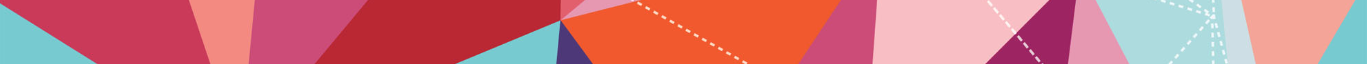 Survey of more than 10,000 PLHIV using thePLHIV Stigma Index  – 2014 to 2017
Africa				Latin America
Malawi				Belize
Senegal			Costa Rica
Cameroon			Honduras
Uganda			Nicaragua

Europe				Asia Pacific
Greece				Fiji
Ukraine			Republic of Korea
				Timor-Leste
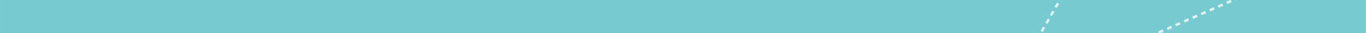 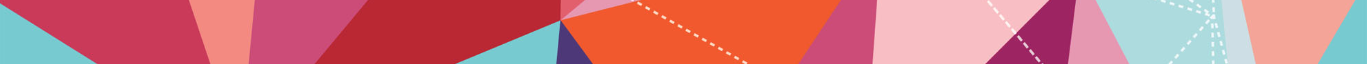 HIV exacerbates job insecurityBetween 5% and 40% of respondents had lost a job or source of income during the preceding 12 months Of those, between 15% and 80% of those suffered job loss wholly or partly as a result of their HIV status
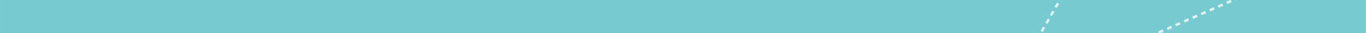 [Speaker Notes: Many PLHIV were forced to live in a context of insecure employment.  Of those who had lost jobs, between 15% and 80% of PLHIV had suffered job loss wholly or partly as a result of their HIV status.]
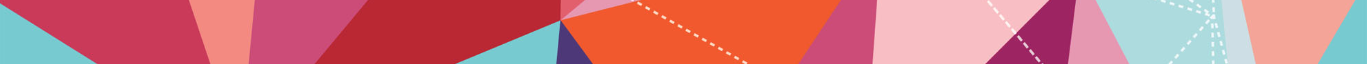 Both ill-health and discrimination increase job insecurityBoth ill health and HIV-related discrimination played a role in people losing their job or having to stop workingIn many countries, discrimination was a more common cause of job loss than ill health
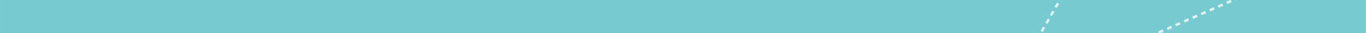 [Speaker Notes: The ongoing impact of discrimination on job security is shocking. In fact, HIV may contribute even more greatly to employment loss than reflected in the data because the above charts: 
exclude cases where employers were not aware of respondents’ HIV-positive status, suggesting HIV-related discrimination would have been higher if all employees’ HIV positive status were known, and
exclude data from those who may have been dismissed as a result of discrimination based on their HIV status, but were unaware that was the basis of the decision. 

Importantly, the impact of poor health on work security and opportunity also remains an issue – showing the crucial inter-relationship of access to effective antiretroviral treatment/health care and employment security because most PLHIV on effective treatment can maintain or regain their health and can fully participate in employment.]
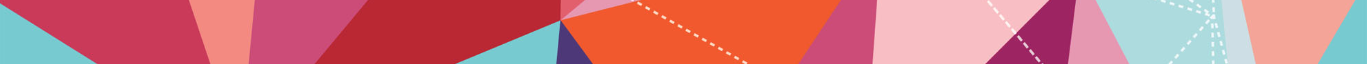 When people at work learned about my HIV status I lost my job. My employer said that she didn’t need HIV positive people. The company reputation was more important for her. 
Ukraine
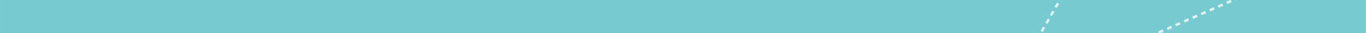 [Speaker Notes: In formal employment]
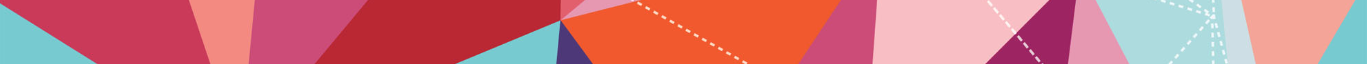 I have financial problems because I only relied on the braids I did, but once I saw one of my neighbours who went to tell my clients to never let me braid their hair again because I have AIDS, so I lost all my clients. 
							Senegal
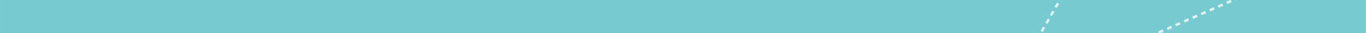 [Speaker Notes: And in informal employment]
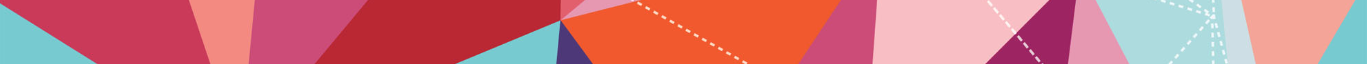 HIV undermines employment opportunities Many people had their job description changed, the nature of their work changed, or they were refused promotion as a result of having HIV: 1% to 35%
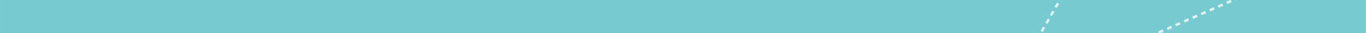 [Speaker Notes: In many countries, PLHIV had their job description changed, the nature of their work changed, or they had been refused promotion as a result of having HIV]
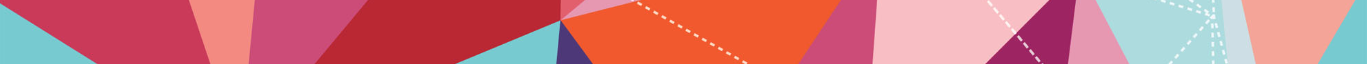 Both ill-health and discrimination undermine opportunityBoth ill health and HIV-related discrimination played a role in people losing their job or having to stop working.In many countries, discrimination was a more common cause of job loss than ill health.
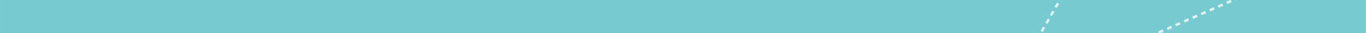 [Speaker Notes: In many countries, PLHIV had their job description changed, the nature of their work changed, or they had been refused promotion as a result of having HIV]
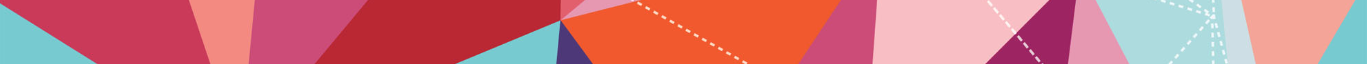 People continue to be refused employment Between 1% and 28% of respondents had been refused employment because of their HIV status in the preceding 12 months
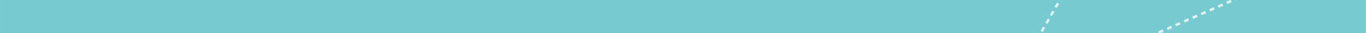 [Speaker Notes: Many PLHIV had been unable to secure employment during the previous 12 months once their HIV status became known, ranging from 1% (Senegal) to 28% (Belize). While it would be reasonable to expect only a small proportion of respondents to be refused employment or work opportunity because of their HIV status - because most employers would have no reason to know the HIV status of their prospective employees - the high numbers of respondents reporting this form of discrimination highlights the need for both anti-discrimination and privacy protections in all countries and for the abolition of pre-employment HIV testing.]
I went to pick my appointment letter only to be told that I had to undergo a medical examination. I already knew my sero status which I told the human resources officer. She said I had to do the examination which confirmed to them my HIV-positive status. That marked the end of getting the job as they could not recruit me even though I had passed the interview.
Cameroon
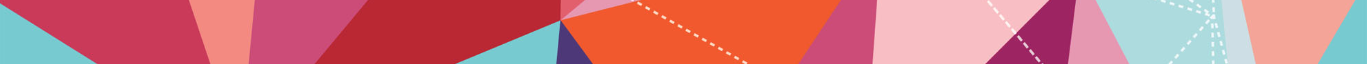 Poor employment undermines food securityThe findings on employment are particularly concerning when considered in relation to food security
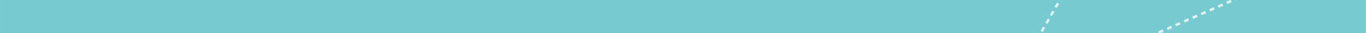 [Speaker Notes: Access to work takes on particular significance when people are living in poverty. In all countries, some respondents or their families had been without enough food at least once during the previous month. In some cases, respondents did not have enough food to eat every day throughout the month.]
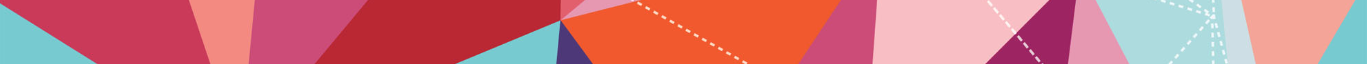 Breaches of confidentiality in the workplace continue Between 2% and 18% of respondents where aware their HIV status had been disclosed to an employer or coworker without their consent
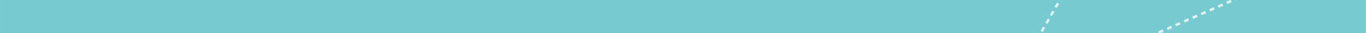 [Speaker Notes: HIV-related discrimination remains a significant cause or factor in job refusal, lack of job opportunities and job loss, making it abundantly clear why many PLHIV are hesitant to let their HIV status become known to employers or coworkers. Confidentiality of HIV status remains an important issue because the negative consequences of HIV disclosure can extend beyond job loss or poor treatment in the workplace as the workplace is not isolated from the broader community.]
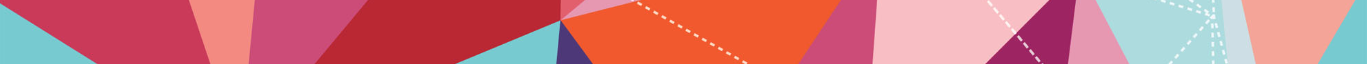 Discrimination in the workforce continuesDiscrimination from employers and coworkers remained common
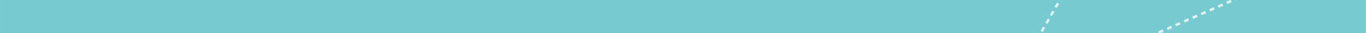 [Speaker Notes: Discrimination by employers and coworkers upon learning of a person’s HIV status remained common. This may be because PLHIV try to limit disclosure to employers and coworkers to situations where they anticipate a supportive response, but it may also reflect the benefits of effective education programmes and increased understanding among employers that HIV status is no impairment to work.]
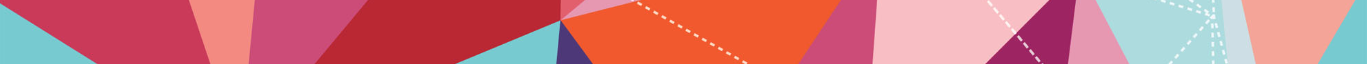 Conclusions
Access to employment is as important to PLHIV as treatment.
Access to effective ART/health care and access to employment are inextricably linked because PLHIV on effective treatment can remain healthy and productive. 
Interventions to reduce HIV work-based stigma and discrimination and deliver more supportive workplaces can deliver far reaching results.
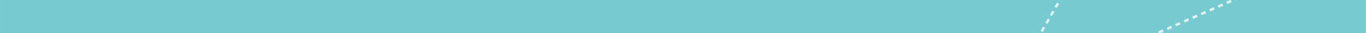 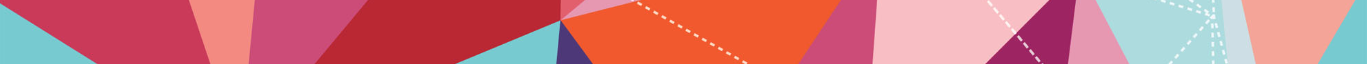 Summary Recommendations
Increase efforts to protect employment rights of PLHIV in line with the ILO Recommendation on HIV and AIDS and the World of Work, 2010 (No.200)
Ensure the ‘right to employment for PLHIV’ is included among PLHIV advocacy/human rights issues
Undertake research to increase the evidence base on work-related stigma and discrimination so that targeted intervention strategies may be devised
Encourage business and labour leaders to champion HIV anti-discrimination measures and stigma-free workplaces, the delivery of HIV education in work settings, and other measures needed to support the employment of PLHIV
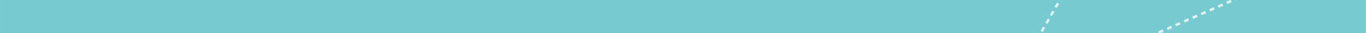 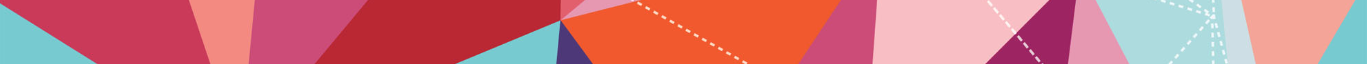 Thank You
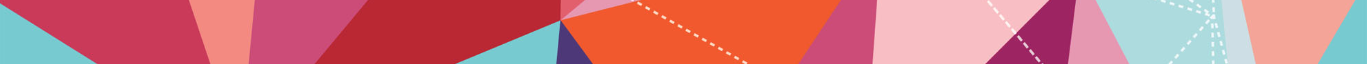